Figure 1.  Mental-operation (MO) tasks used in the PET experiment. The tasks started with the visual presentation of a ...
Cereb Cortex, Volume 12, Issue 11, November 2002, Pages 1157–1170, https://doi.org/10.1093/cercor/12.11.1157
The content of this slide may be subject to copyright: please see the slide notes for details.
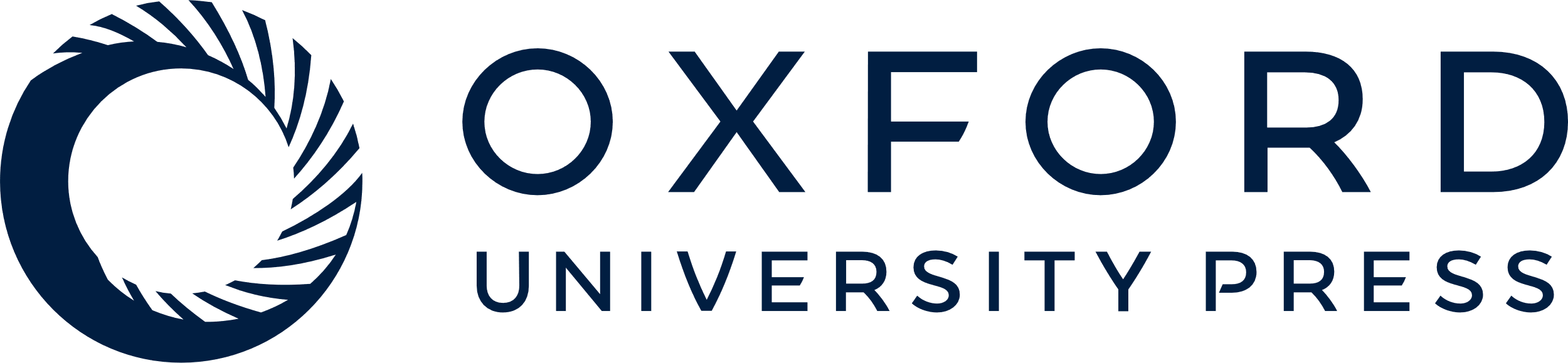 [Speaker Notes: Figure 1.  Mental-operation (MO) tasks used in the PET experiment. The tasks started with the visual presentation of a prime stimulus (PS), followed by the presentation of a series of instruction stimuli (IS). Forty IS were given during the 120 s task period. The numerical (MO-n) task involved serial mental addition. After the last IS, subjects reported the sum (e.g. 173). The verbal (MO-v) task began with the presentation of a kanji character indicating one of the days of the week (e.g. Wednesday). The subjects were asked to advance the day of the week according to the IS (e.g. Wednesday to Friday by the numeral 2, Friday to Monday by the numeral 3, and so forth). Subjects reported the final day they reached (e.g. Monday). The spatial (MO-s) task required subjects to memorize the marker location, as specified by the PS, and to move the marker location in their mind, according to the IS. In the illustration, for example, one should move the marker one square to the right, as indicated by the single arrow pointing rightward, and then up two squares, as indicated by the double arrows pointing upward, and so forth. Subjects reported the final location of the marker (e.g. center-middle).


Unless provided in the caption above, the following copyright applies to the content of this slide: © Oxford University Press]